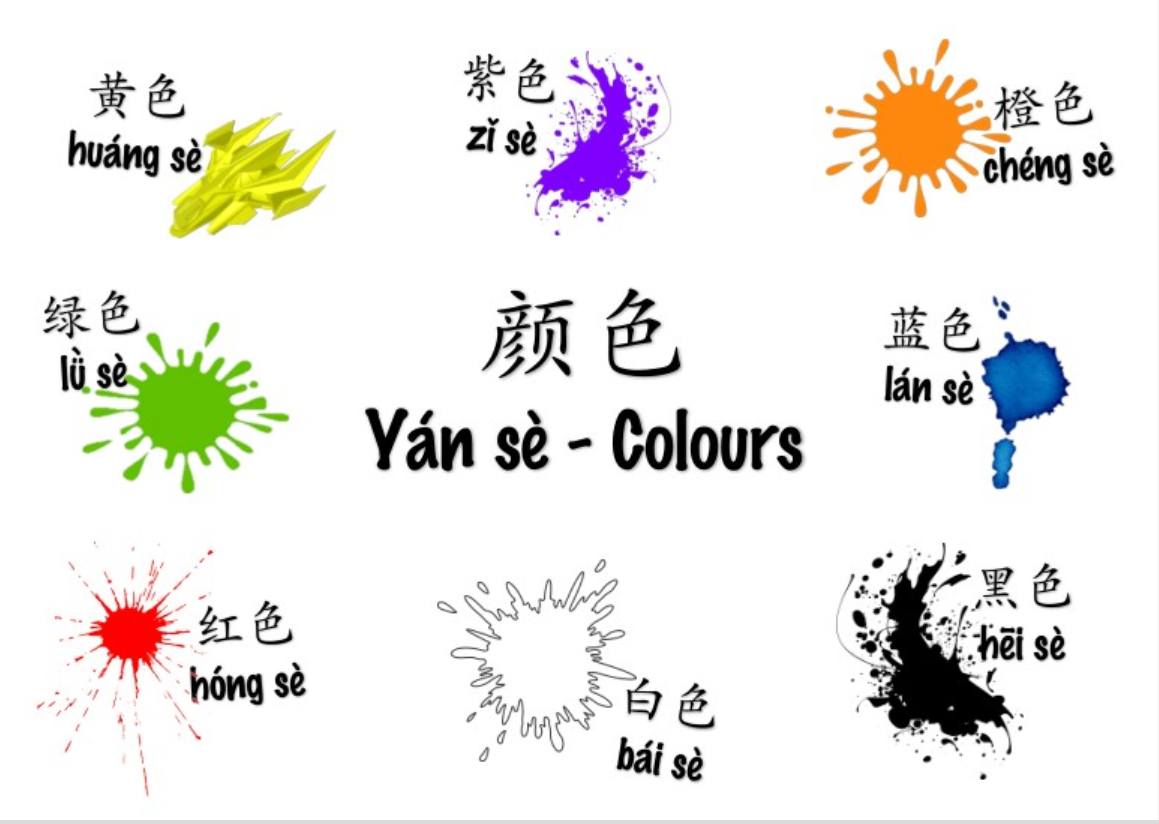 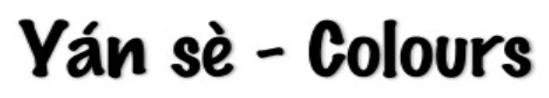 English
Chinese
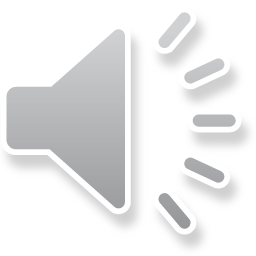 Black   color       hēi      sè
White  color       bái      sè 
Blue     color       lán      sè
Red      color       hóng    sè
…
Black 
White 
Blue 
Red 
…
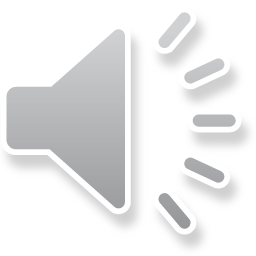 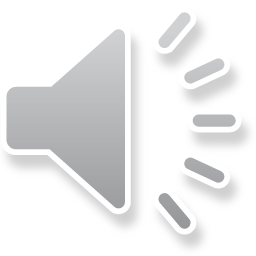 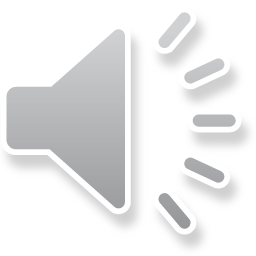 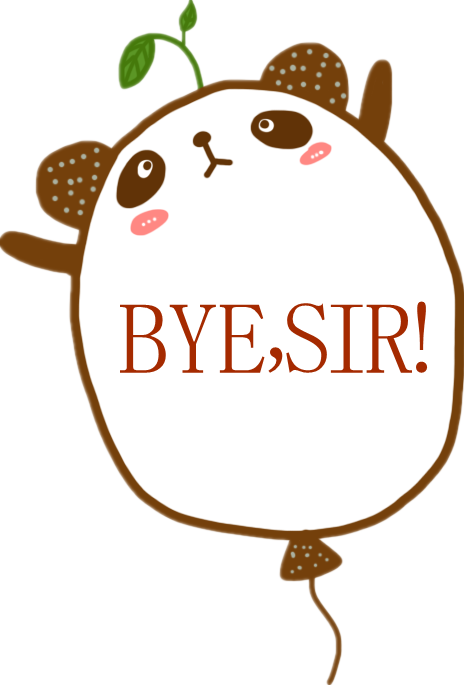 hēi     sè
黑       色
black
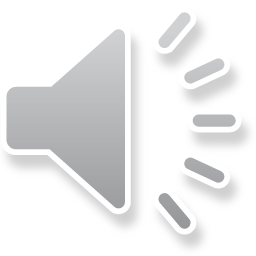 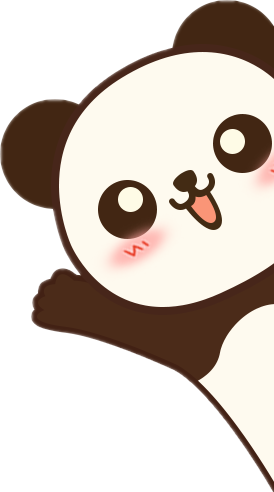 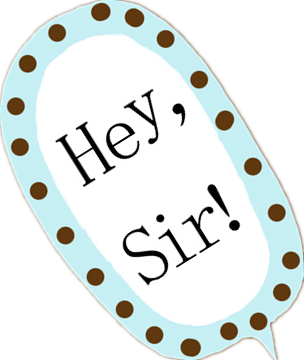 bái   sè 
 白    色
white
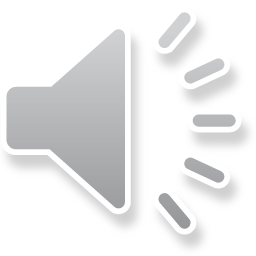 熊（xióng）猫（māo）
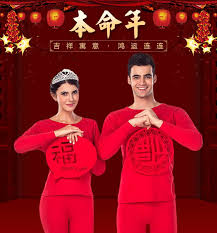 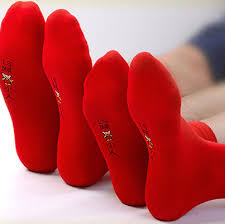 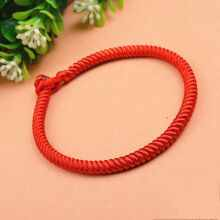 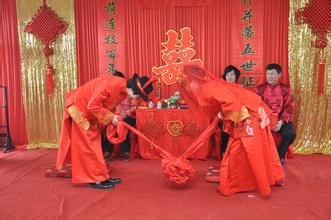 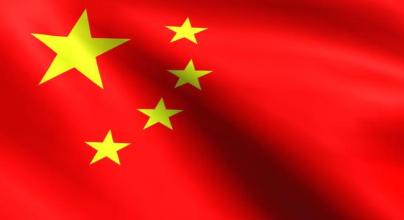 Wedding dress
National flag
Red clothing to keep bad luck away
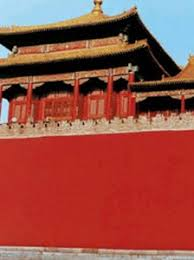 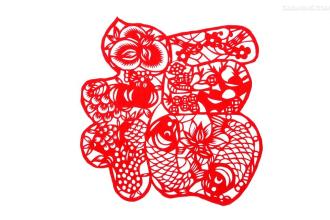 In China, hong se (红色） represents  luck and  happiness, and it can be used in many ways.
hóng   sè
 红       色
red
Can you think of the occasions when red is used in China?
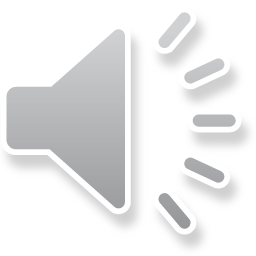 Paper-cutting
Red Wall
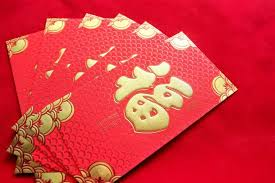 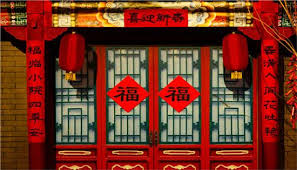 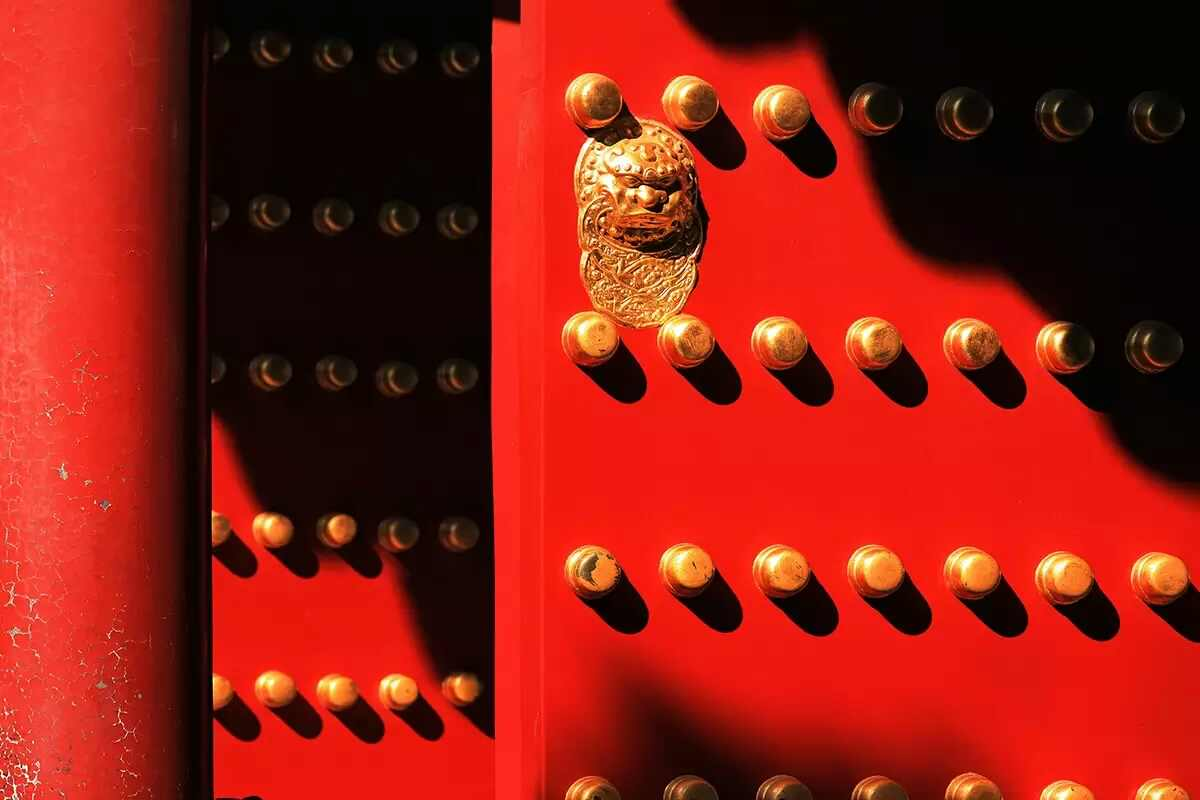 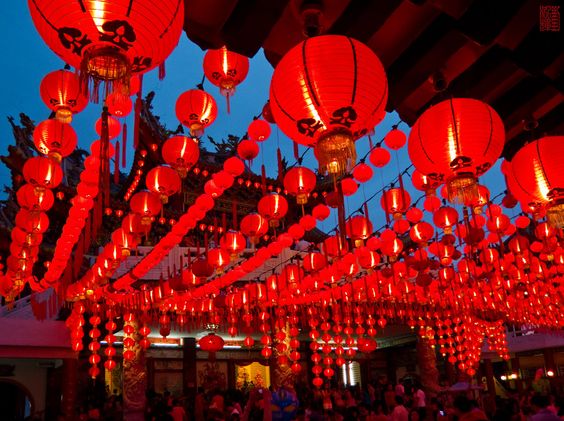 Spring Festival Scrolls
Red Door
Red lantern
Red packet
龙 long
dragon
Blue and White Porcelain
bái   sè 
 白    色
white
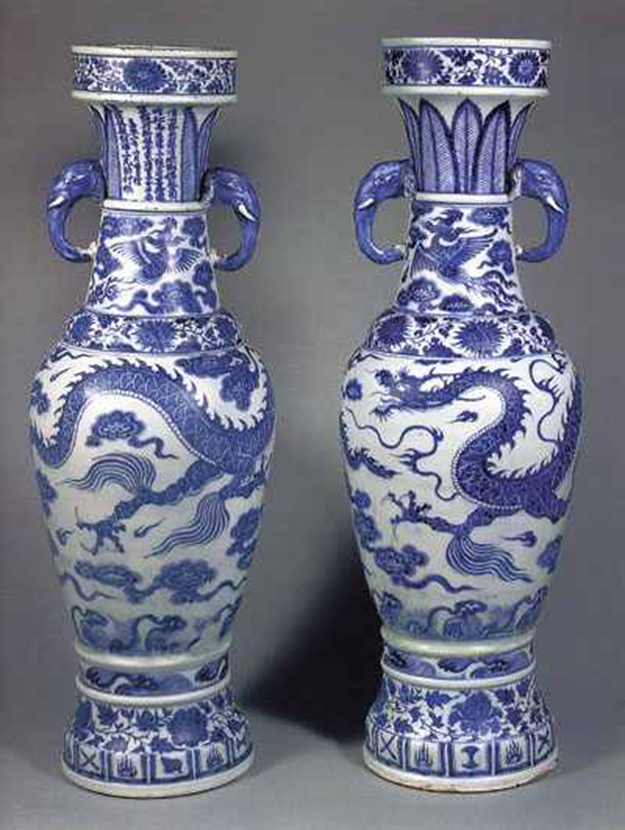 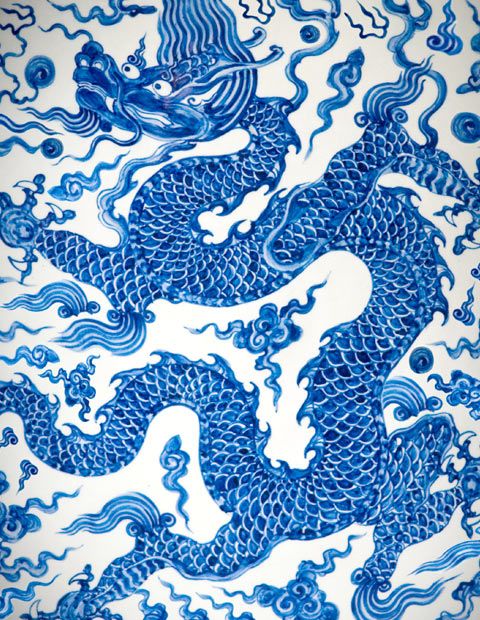 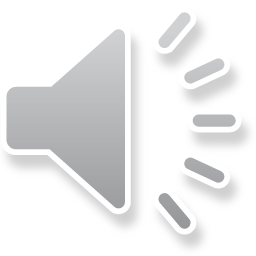 lán     sè
蓝       色
blue
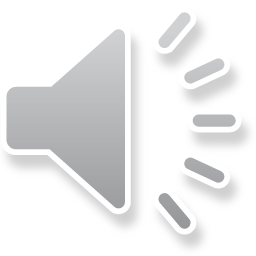 lán sè  de  lóng 
 蓝  色  的   龙
Descendants of the Dragon
David Vases
huáng  sè
 黄      色
 Yellow
In China, yellow represents noble and wealth.
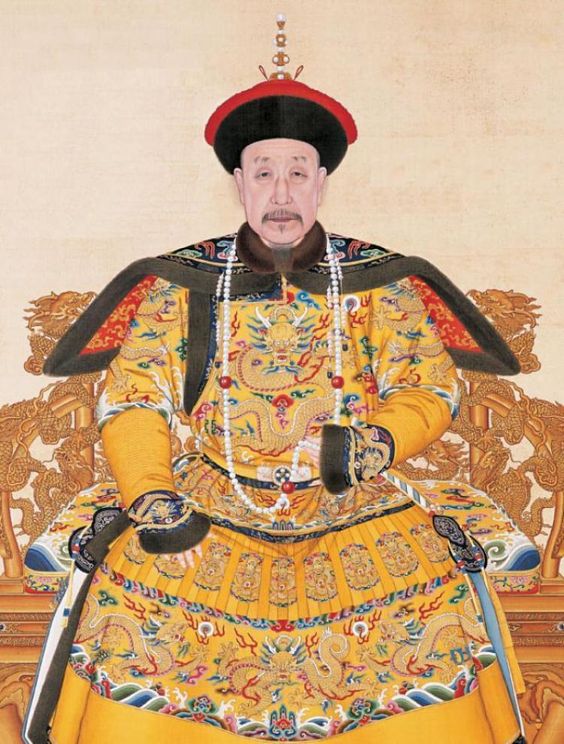 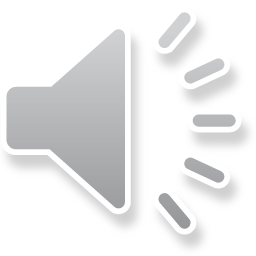 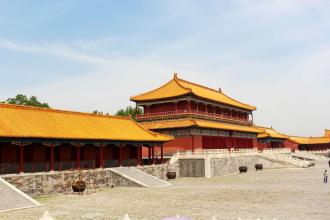 Forbidden City 故宫（Gùgōng ）
Emperor 皇帝
    （Huángdì）
=
+
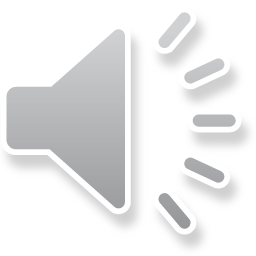 lánsè
蓝色
blue
lǜsè
绿色
green
huángsè
黄色
yellow
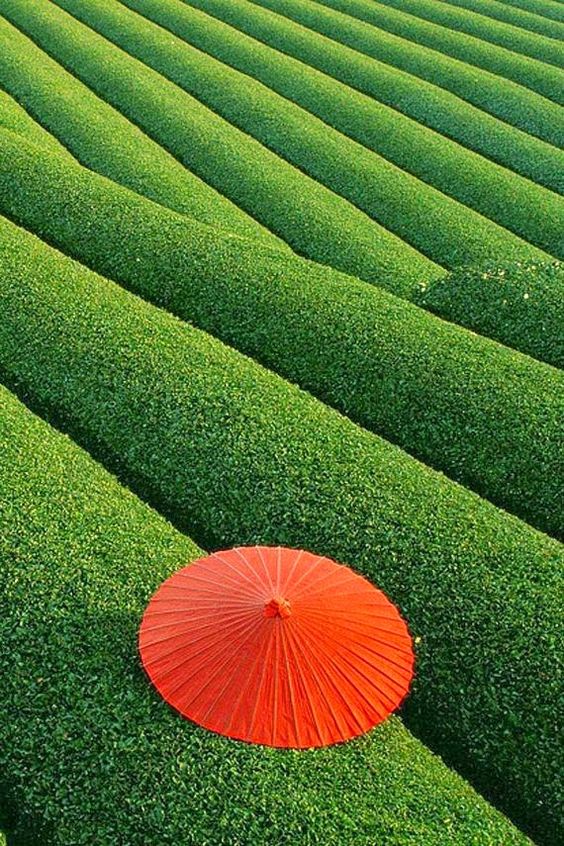 lǜ      sè
绿    色
Green
绿色
紫色
橙色
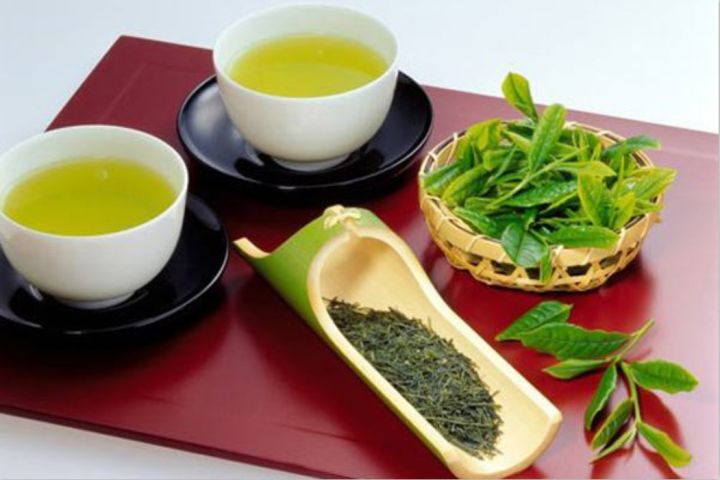 绿茶Green tea
(Lǜchá)
Do you know some other teas in China?
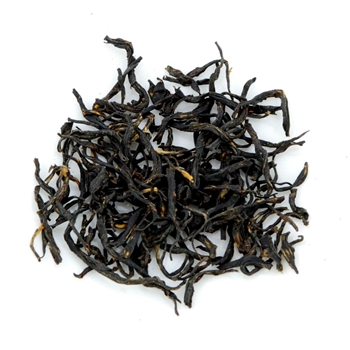 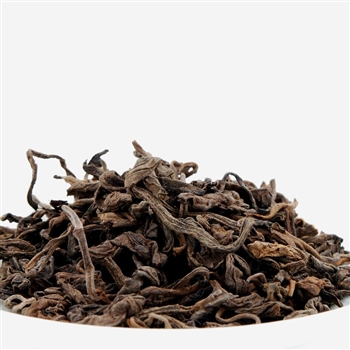 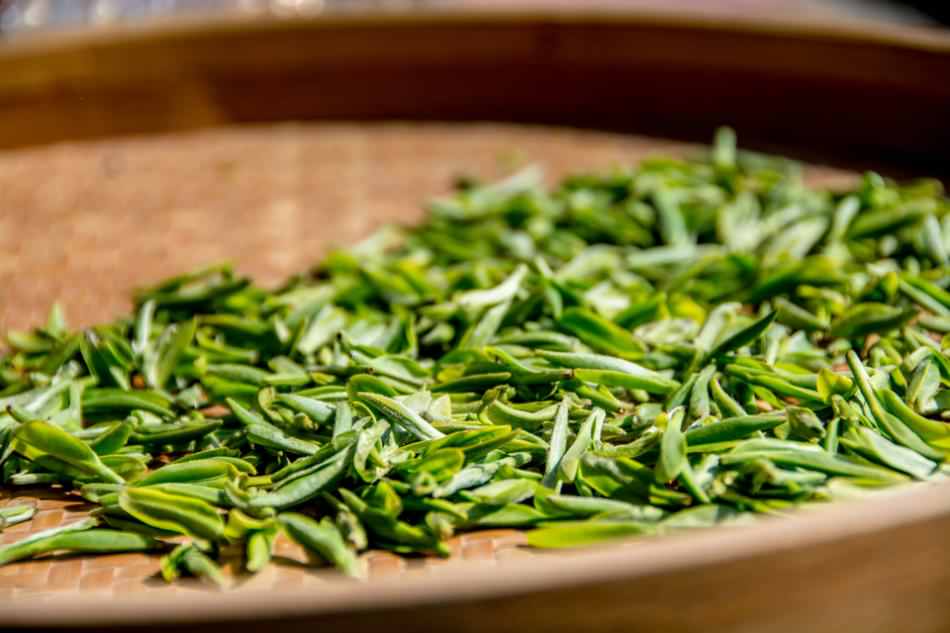 黑(hēi)茶(chá)
Dark Tea
绿(lǜ)茶(chá)
Green Tea
红(hónɡ)茶(chá)
Black Tea
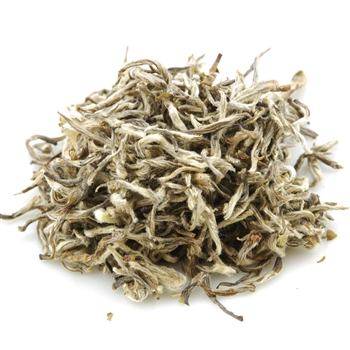 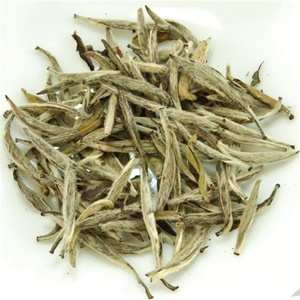 黄(huánɡ)茶(chá)
Yellow Tea
白(bái)茶(chá)
White Tea
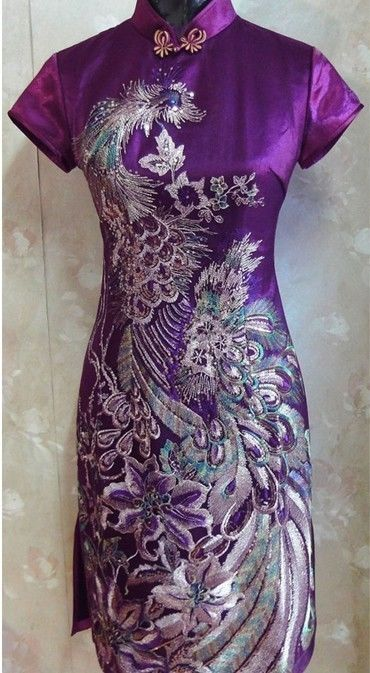 Office of the Vice Provost for International Programs
紫色的旗袍 the purple cheongsam
（Zǐsè de qípáo）
=
+
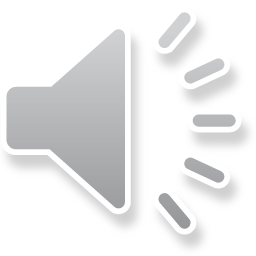 hóngsè
红色
red
zǐsè
紫色
purple
lánsè
蓝色
blue
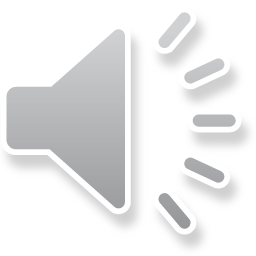 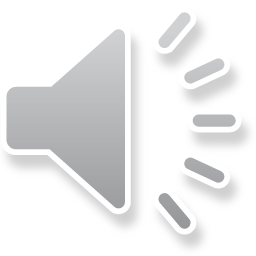